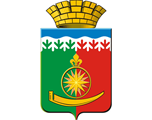 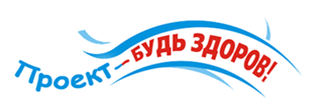 Муниципальный конкурс настольных игр в рамках областного социально педагогического проекта «Будь здоров!»
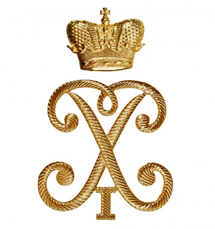 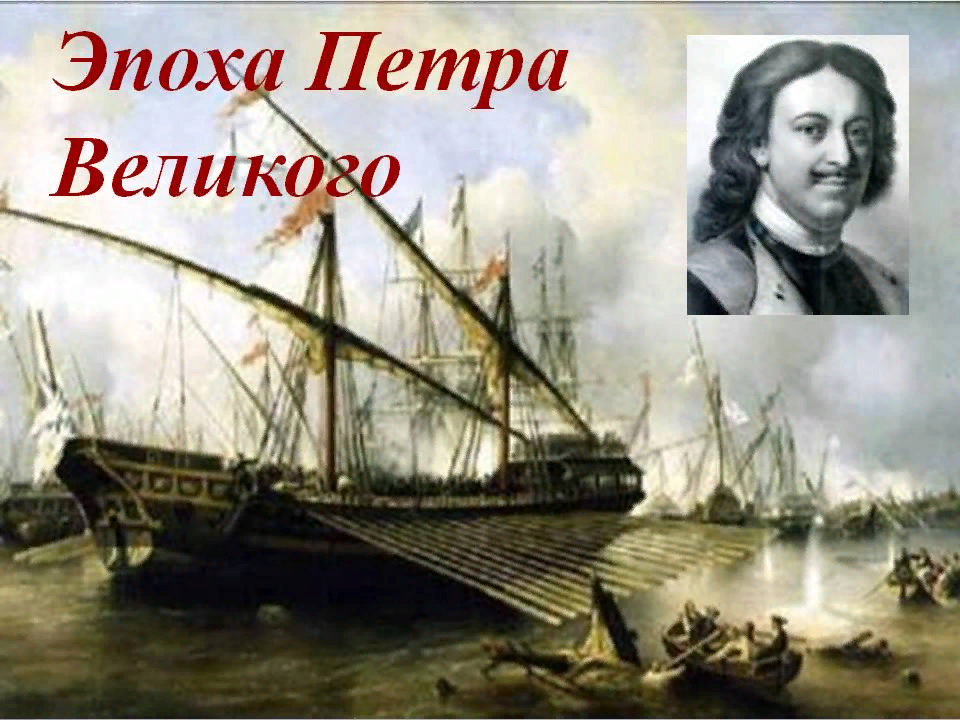 Артинский городской округ 
2021-2022 год
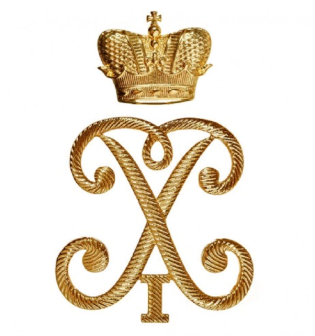 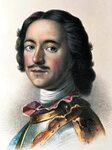 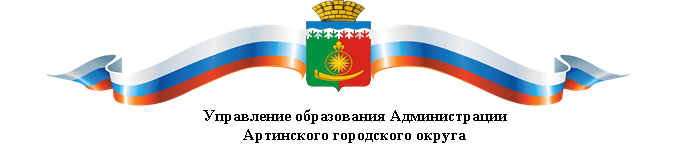 «Россия в эпоху Петра Великого»
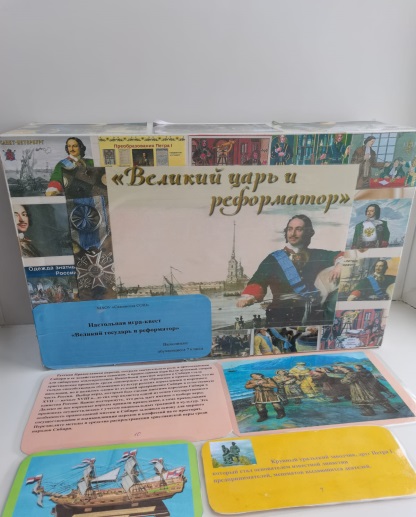 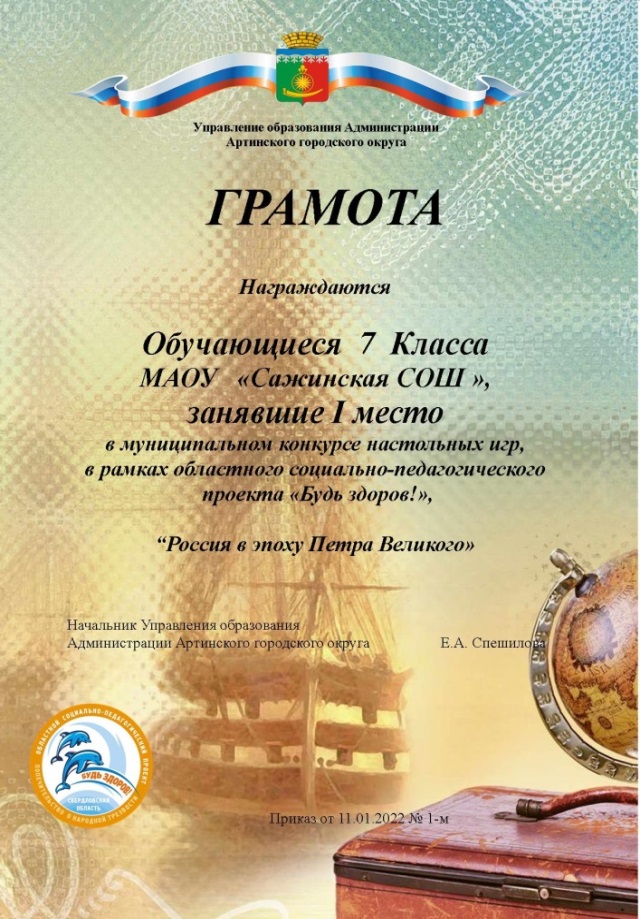 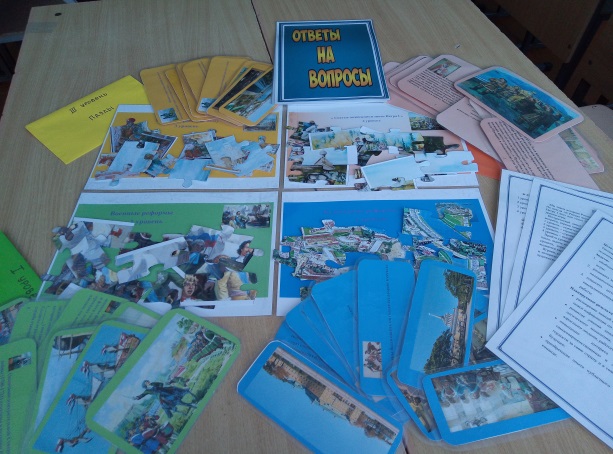 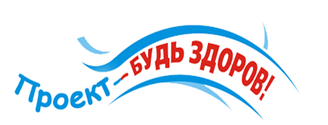 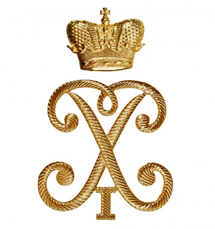 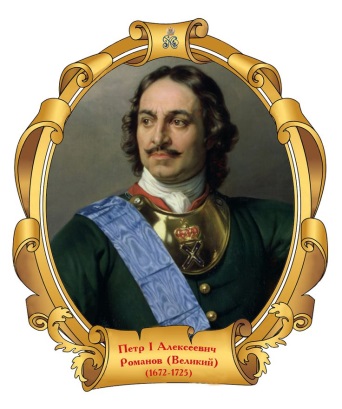 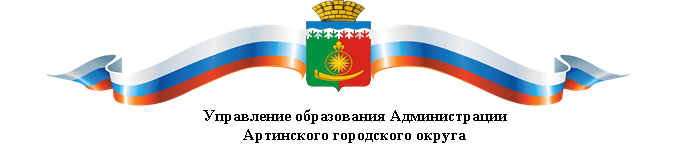 «Россия в эпоху Петра Великого»
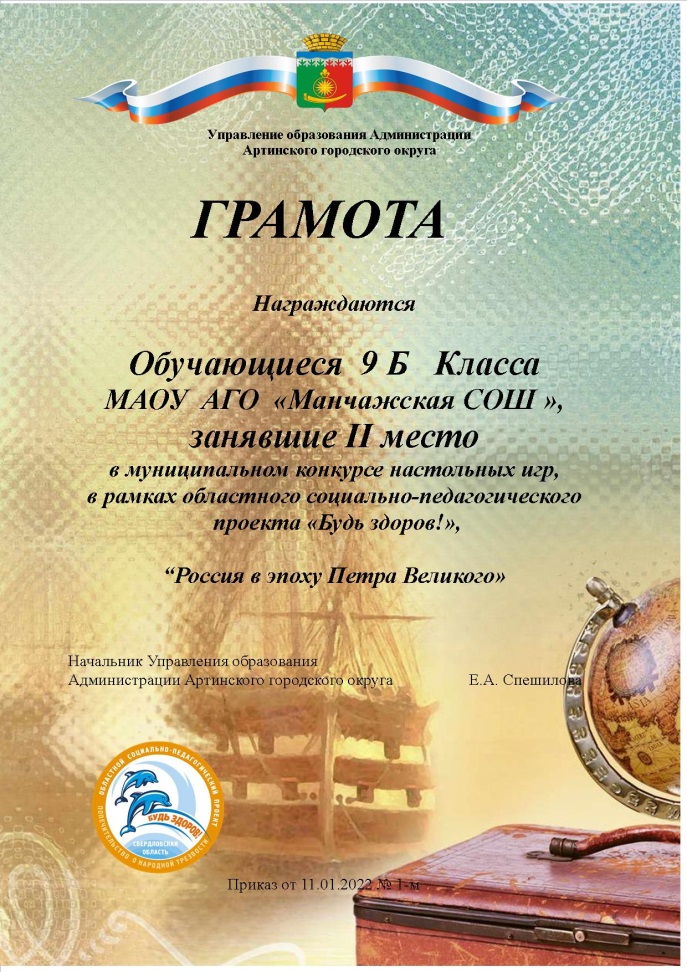 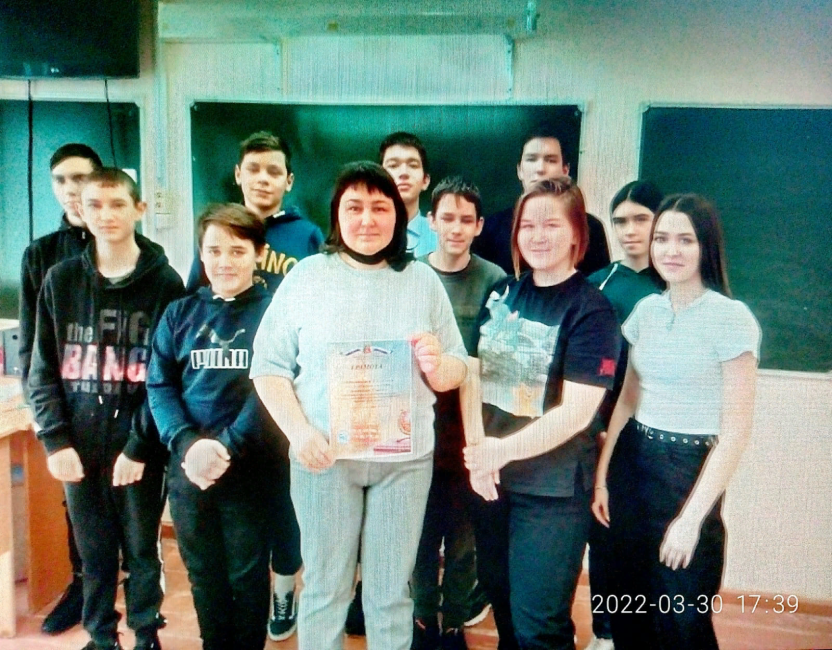 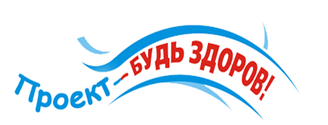 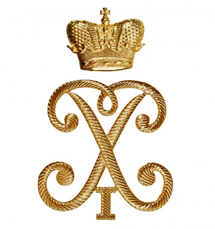 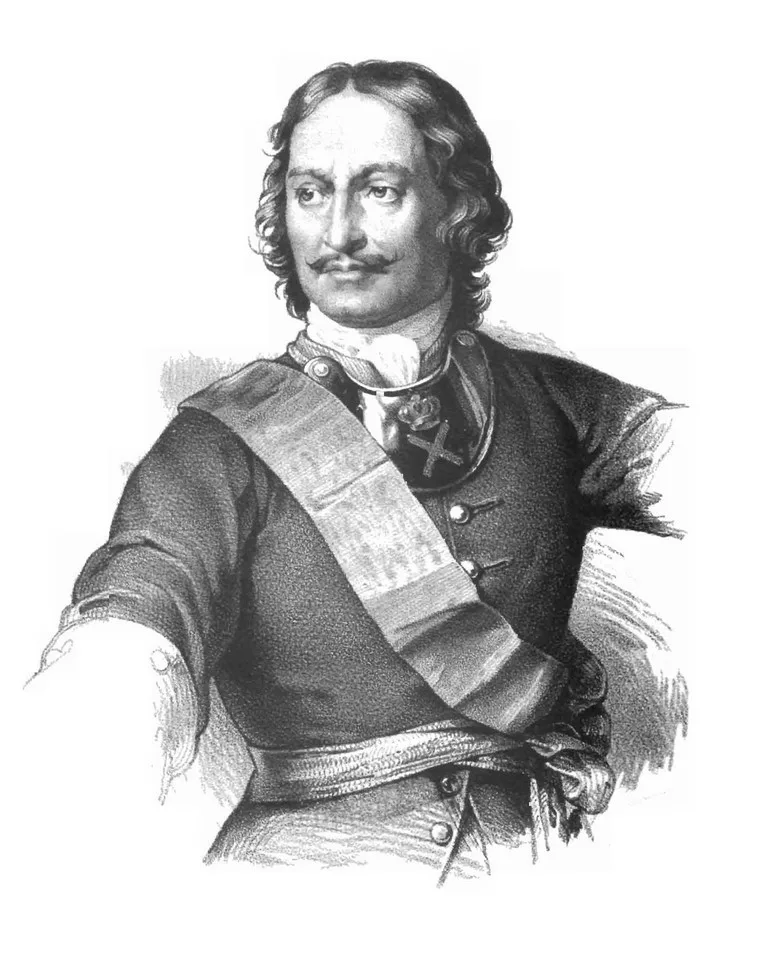 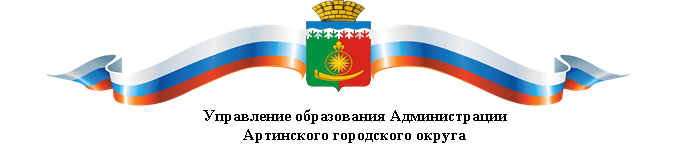 «Россия в эпоху Петра Великого»
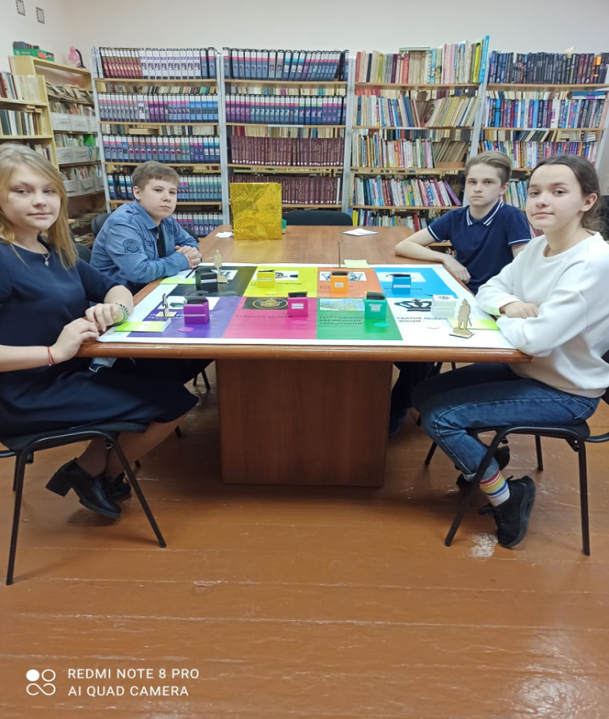 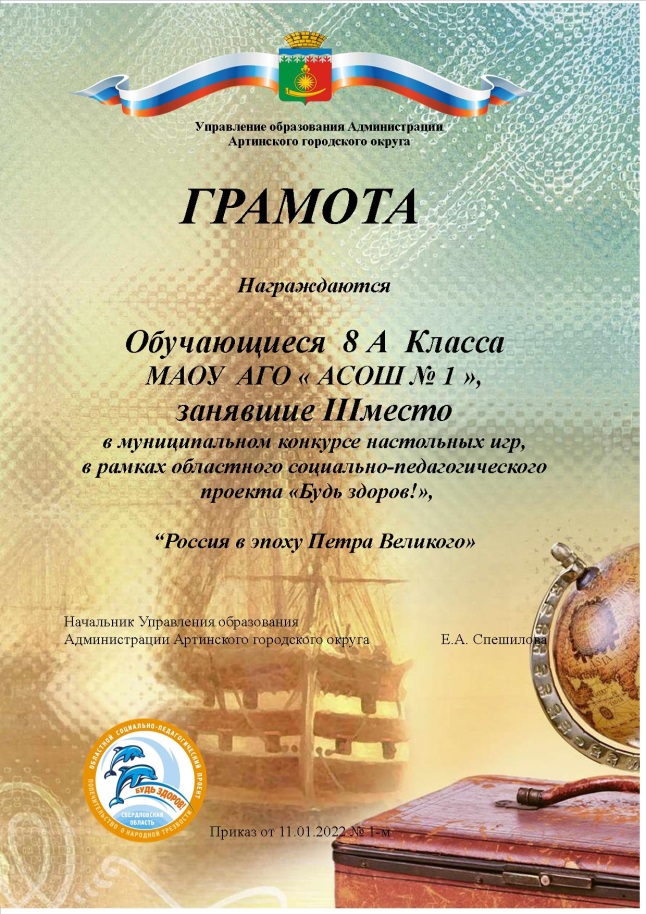 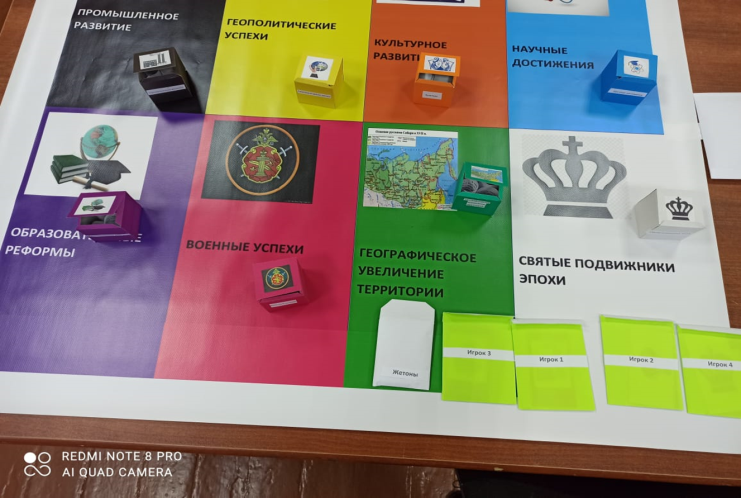 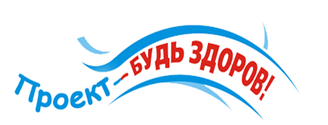 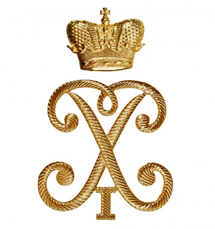 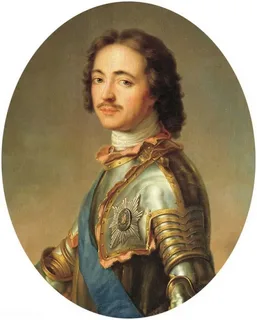 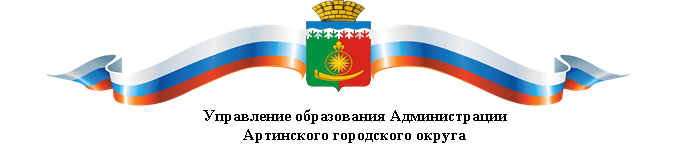 «Россия в эпоху Петра Великого»
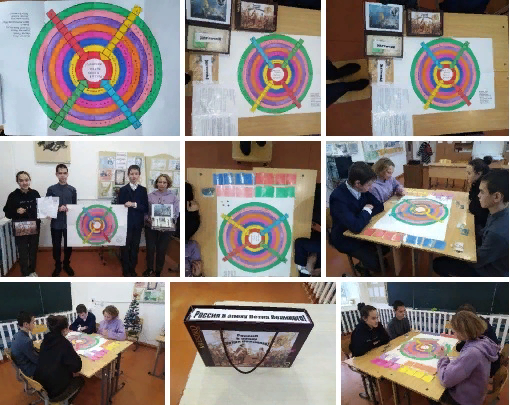 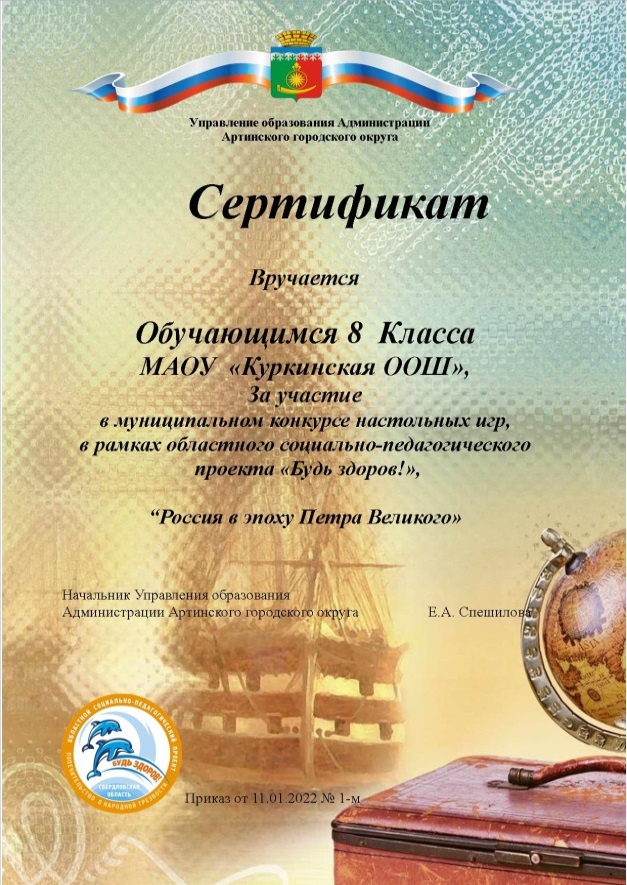 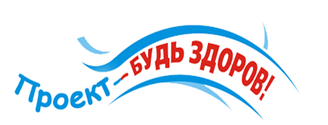 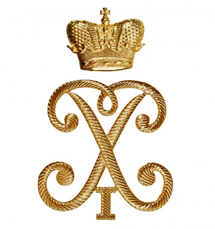 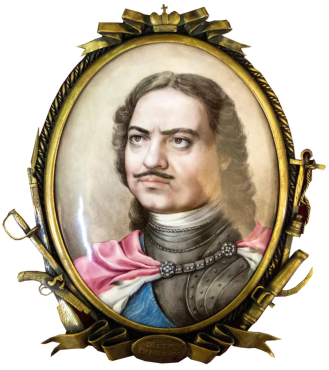 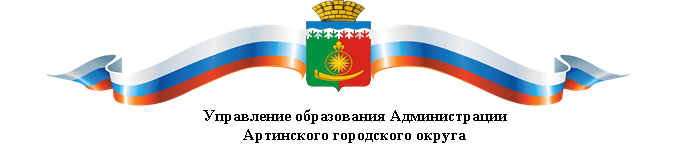 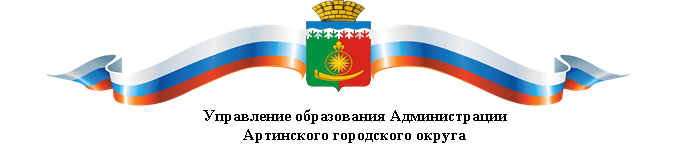 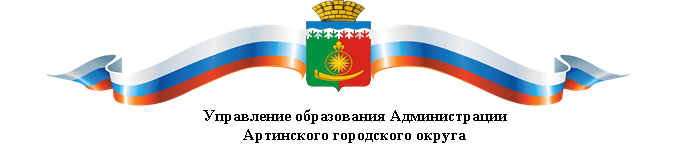 «Россия в эпоху Петра Великого»
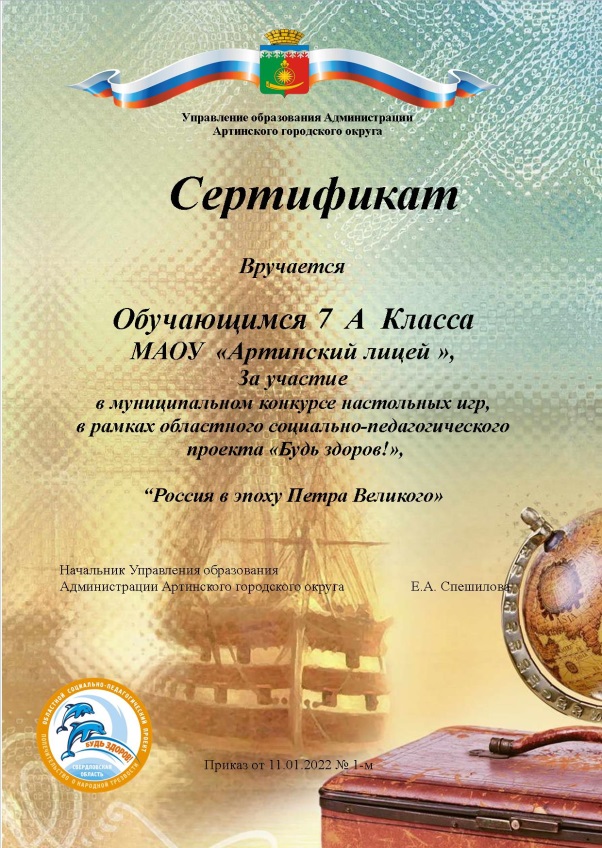 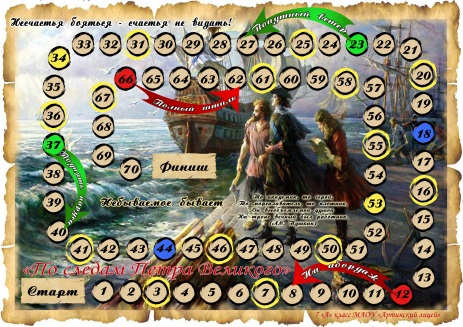 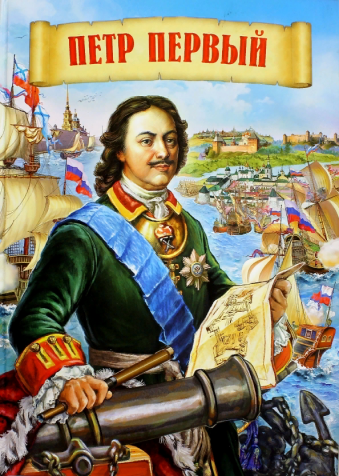 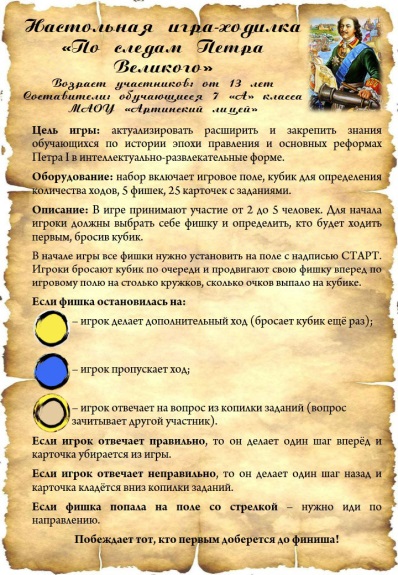 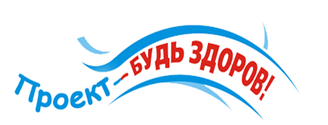 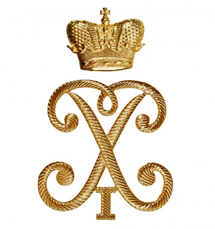 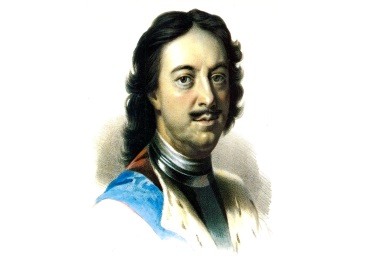 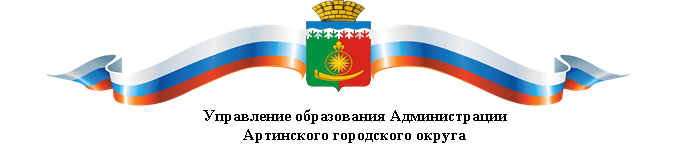 «Россия в эпоху Петра Великого»
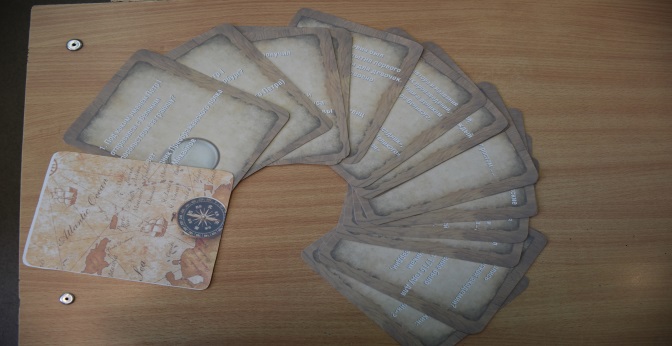 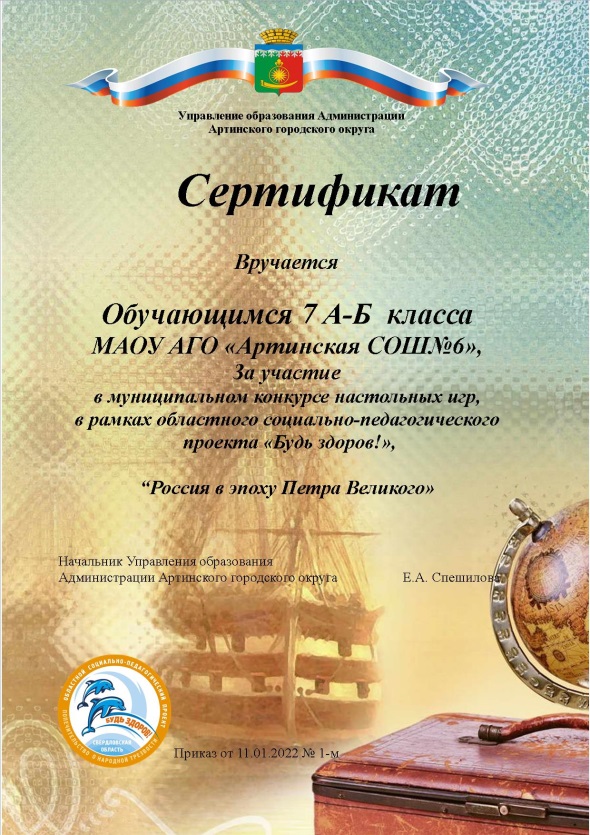 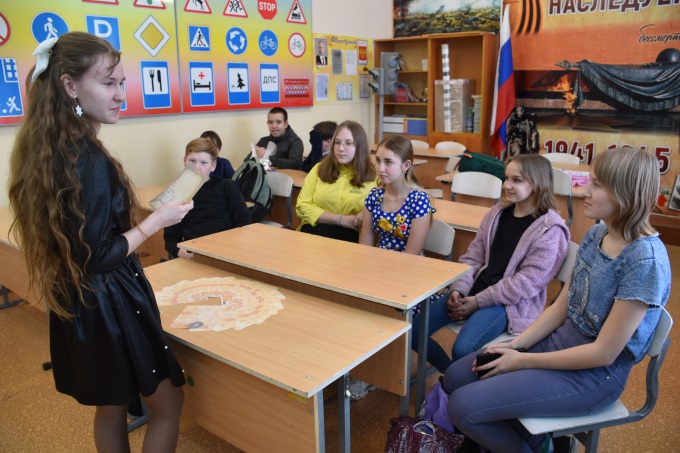 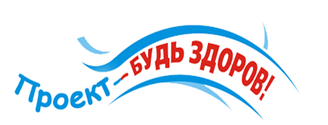 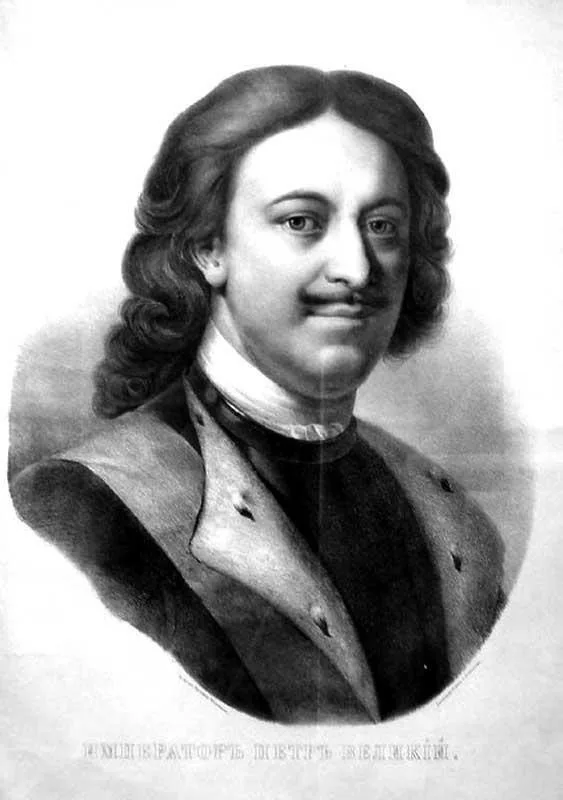 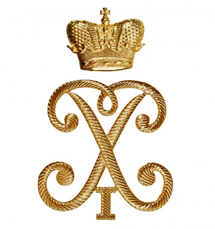 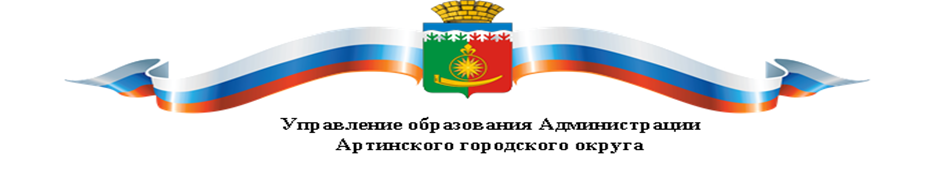 «Россия в эпоху Петра Великого»
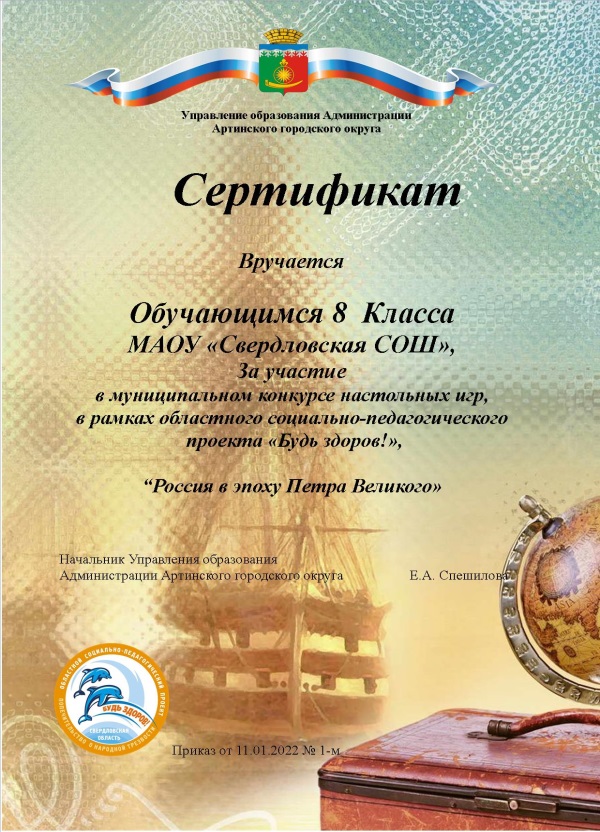 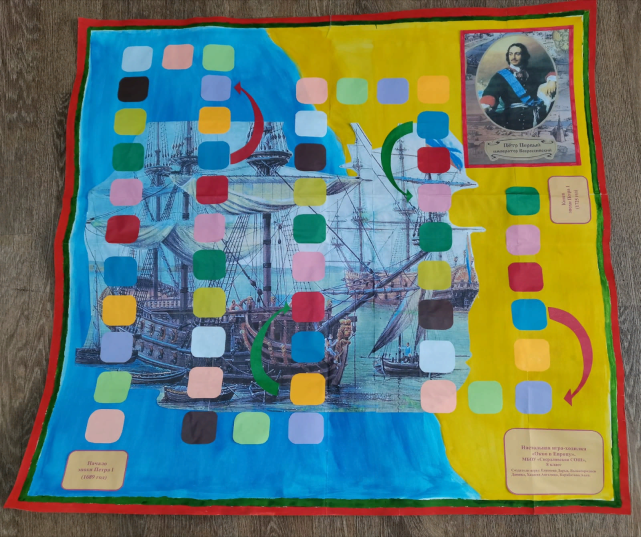 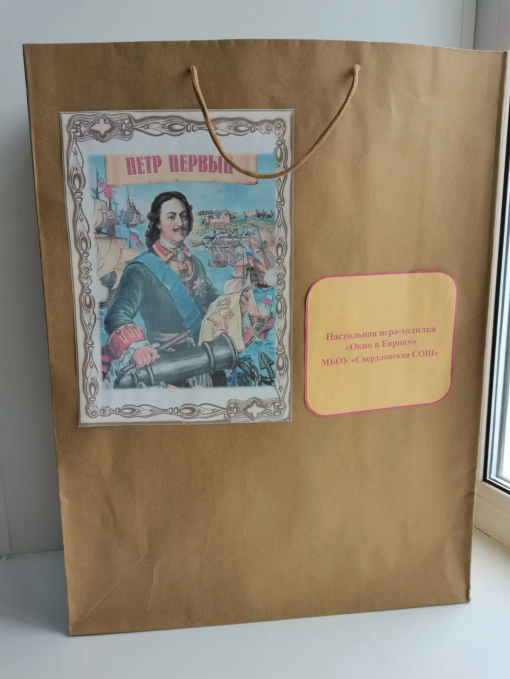 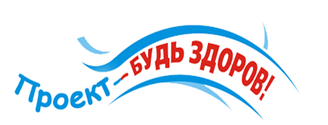 Классам участникам муниципального конкурса «Настольной игры», в рамках проекта «Будь здоров!» по итогам присуждаются баллы: МАОУ «Сажинская СОШ»-  5 балловМАОУ «Манчажская СОШ»- 4 баллаМАОУ АГО «Артинская СОШ №1»- 3 баллаМАОУ «Артинский лицей»- 2 баллаМБОУ « Свердловская СОШ»- 2 баллаМБОУ «Куркинская ООШ»- 2 баллаМАОУ АГО «Артинская СОШ№6»- 2 балла
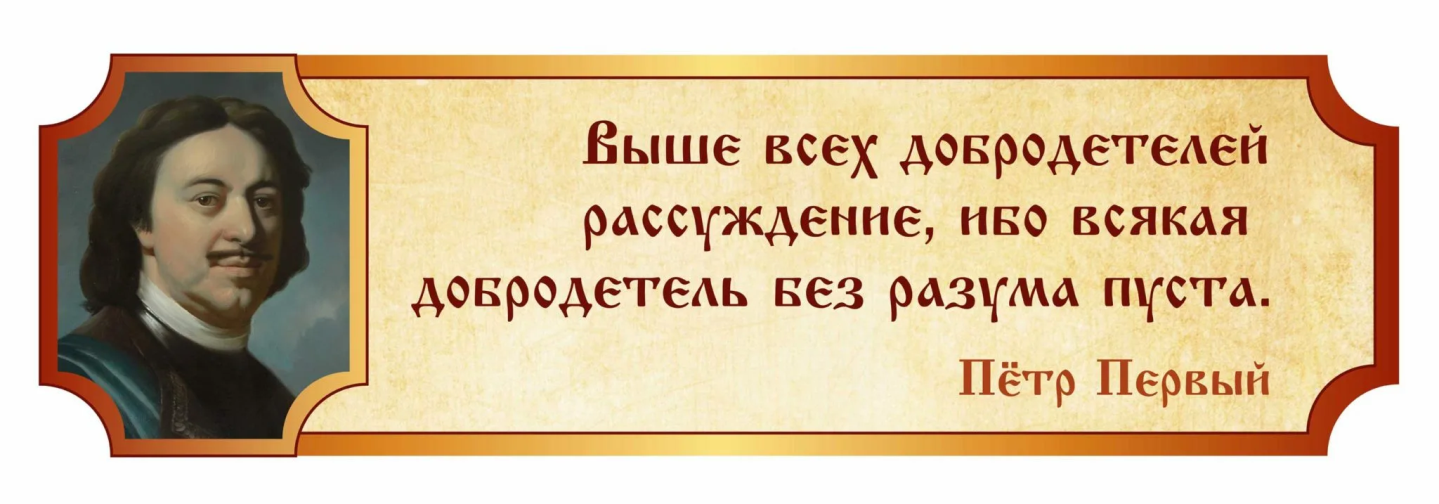 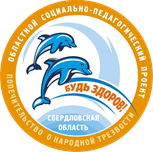